RETOURS D’EXPERIENCES
Intitulé du suivi (ex: Suivi de la fréquentation par comptage visuel embarqué sur l’AMP xxx)
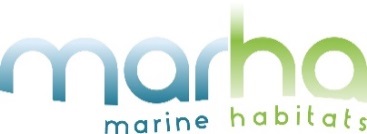 Insérer Logo de l’AMP
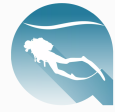 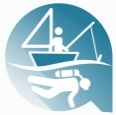 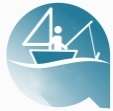 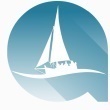 


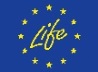 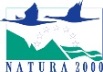 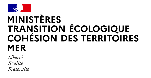 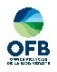 Carte & découpage de la zone d’étude
Identité du projet
Contexte et objectif(s) du suivi
(déplacer le rond pour localiser le projet)
Contexte : Décrire le contexte de mise en œuvre du projet (pourquoi il a été mis en place de cette façon, etc)


Objectif(s) : Décrire les objectif du suivi (ex : améliorer les connaissances sur cette activité, suivre l’évolution spatio-temporelle d’une activité, éviter/réduire les conflits d’usages, dimensionner la mise en place ou évaluer l’efficacité d’une ZMEL/bouée(s) de plongée/d’un cantonnement de pêche/d’un sentier sous-marin, etc)

Données existantes : Préciser les données/sources de données existantes  complémentaires aux données collectées dans le cadre de ce suivi (Portail Géolittoral, MEDTRIX, ESTAMP, GisHomMer, outils déclaratifs comme permis de chasse ou journaux de bord, études de fréquentations  antérieures, etc)
Superficie de la zone d’étude : xxxx m² ou ha

Carte de la zone d’étude avec découpage du site :
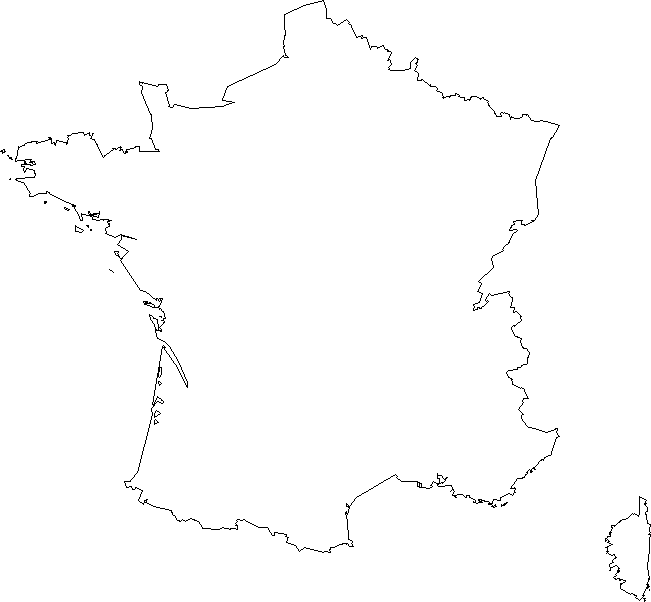 Calendrier
Début : Mois/Année 
Fin : Mois/Année

Préciser le déroulement :  
Préparation protocole : date(s)
Suivi(s) terrain : date(s)
Traitement données : date(s)
Communication : date(s)
Autre
Localisation
Activité(s) suivie(s) : indiquer les activités suivies  ou multi-activités
Au sein de nom et statut  juridique de l’AMP, située dans le département nom, au droit de la commune de nom/intégrant les communes de noms

Enjeux sur le site d’étude
Préciser la présence d’espèces protégées et d’intérêt communautaire
Préciser les enjeux économiques
Préciser les problématiques de gestion (conflit entre les usagers, surfréquentation, dégradation du site/des habitats, pollution, non-respect des réglementations, autre)
Contact
Nom de l’AMP 
Mail : Adresse générique et adresse mail chargée de mission de l’AMP
Téléphone :  N° standard
Page 1/4
Titre - Année de publication
RETOURS D’EXPERIENCES
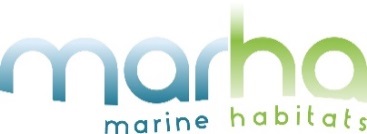 Financeur(s)
Partenaire(s)
Prestataire & avis
Coûts
Exemples :  
Région
Commune
Programme Life
Autre
Exemples : 
Scientifiques :
Institutionnels : 
Autre
Disponibilité du CCTP sur demande :
       Oui   Non

Nom de la structure : xxx
Avis sur le travail effectué :
Apporter des précisions par exemple sur le respect du planning, le personnel, la communication durant le projet, la conformité du travail  effectué (terrain et traitement de données), etc 
Points de vigilance :  Préciser si besoin
Autre
Exemple :  
Achat matériel : XXX € TTC
Personnel par journée de suivi : XXX € TTC
Personnel traitement données : XXX € TTC
Communication : XXX € TTC
Autre :
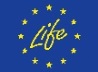 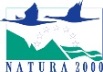 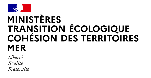 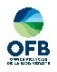 Descriptif du projet
Protocole
Stockage, traitement & restitution des données
Préciser si le protocole s’appuie sur un protocole déjà existant, par exemple mis en place par un autre gestionnaire/présenté dans un guide type « Observer et suivre la fréquentation dans les AMP-MEDPAN) (cf. Liste des guides de suivi des activités de loisir dans le document introductif ) 
Procédures réglementaires : Préciser si des procédures règlementaires sont nécessaires avant mise en œuvre du projet (ex : autorisation pour survol drone)

Zonage : Découpage en xx secteurs en fonction de xx

Période(s)/fréquence(s)/tranche(s) horaire(s) : x comptages entre mois et mois ont été mis en place entre xxhxx et xxhxx : 
x comptages en mois (x jours en semaine et x jours en Week-End)
x comptages en mois (x jours en semaine et x jours en Week-End)
Préciser si des suivis ont été effectués aux pics de fréquentation, durant les vacances scolaires ou autre

Méthode(s) : comptage visuel terre/mer/air, enquête, acoustique, enregistrement automatique (piège photo, vidéo, télédétection, GPS, AIS, …), recensement données déclarées (carnet plongée, licences, permis, immatriculation, journaux bord, …), etc

Données collectées : Exemple de variables/paramètres : nombre de personne, type et nombre d’embarcations, répartition spatiale de l’activité (point GPS) données sociologiques (âge, catégorie, socio-professionnelle,…), effort de pêche (nombre de lignes, durée de pêche,…), etc

Moyens humains : x personnes (préciser les fonctions : chargés d’étude, éco-gardes, stagiaires, volontaires saisonniers, etc) ont été mobilisées pour la mise en œuvre du protocole et x personnes (préciser les fonctions) pour le traitement des données

Moyens techniques : Préciser le matériel nécessaire et la quantité :
Moyen(s) de déplacement : nautique (bateau/kayak) /terrestre/aérien
Equipement et matériel : tablette, plaquette de prise de notes, appareil photo,  jumelles, drone, vidéosurveillance, piège photo, GPS, borne de comptage, application mobile, hydrophone, etc

Outil(s) développé(s) dans le cadre du suivi : Préciser si un questionnaire d’enquête a été déployé en ligne/sur le terrain, autre
Stockage : Préciser comment (papier, tablette, etc), par qui et où (BDD, tableur, etc) sont saisies et stockées les données

Traitement : Préciser si le traitement a été fait en interne ou externalisé, ainsi que le(s) type(s) d’analyse(s) effectuée(s) (analyses statistiques, cartographie, modélisation, etc) et les indicateurs utilisés et/ou développés

Restitution : Préciser comment et où sont restituées les données
Page 2/4
Titre - Année de publication
RETOURS D’EXPERIENCES
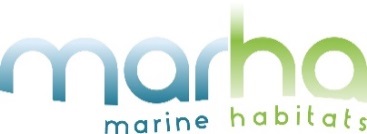 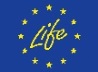 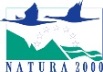 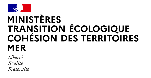 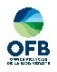 Déroulement des suivis : Les suivis de fréquentation liées à(aux) activité(es) de pêche de loisir/plongée/plaisance/autre, se sont déroulées suivant le planning prévu/ou précisions si aléas et raisons, et ont fait l’objet de la rédaction de rapports/fiches/autre et d’une restitution à l’occasion d’une réunion/communication sur les réseaux/journal/autre 

Résultats :  Apporter des précisions sur :
Les analyses statistiques, représentations graphiques, cartographies et logiciels utilisés
Les indicateurs suivis pour caractériser la fréquentation de la zone d’étude et si les données collectées servent à alimenter les indicateurs du plan de gestion/DOCOB


Difficultés rencontrées : Apporter des précisions sur : 
Les difficultés de mise en œuvre du protocole/pour l’analyse des données, 
Les problèmes rencontrés ou contraintes liées aux ressources humaines (effectif, capacité ...), aux ressources économiques, aux équipements, aux caractéristiques géographiques de l’AMP (isolement, taille importante...), à une problématique de gouvernance, une contrainte politique, ou encore un manque de connaissance, etc
Bilan général de l’action
Perspectives
Poursuite du projet : Préciser si  une reconduction du projet est prévue
Autre précision : xxx
Page 3/4
Titre - Année de publication
RETOURS D’EXPERIENCES
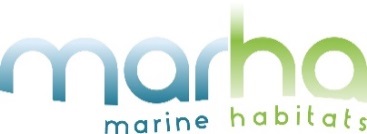 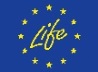 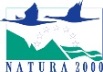 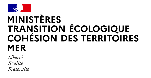 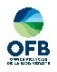 Insérer des photos légendées et créditées ©
Exemples : 
Documents sur lesquels vous vous êtes appuyés pour développer votre protocoles
Liens vers le(s) rapport(s) du/de ce suivi de fréquentation
Illustrations du suivi
Références bibliographiques
Page 4/4
Titre - Année de publication